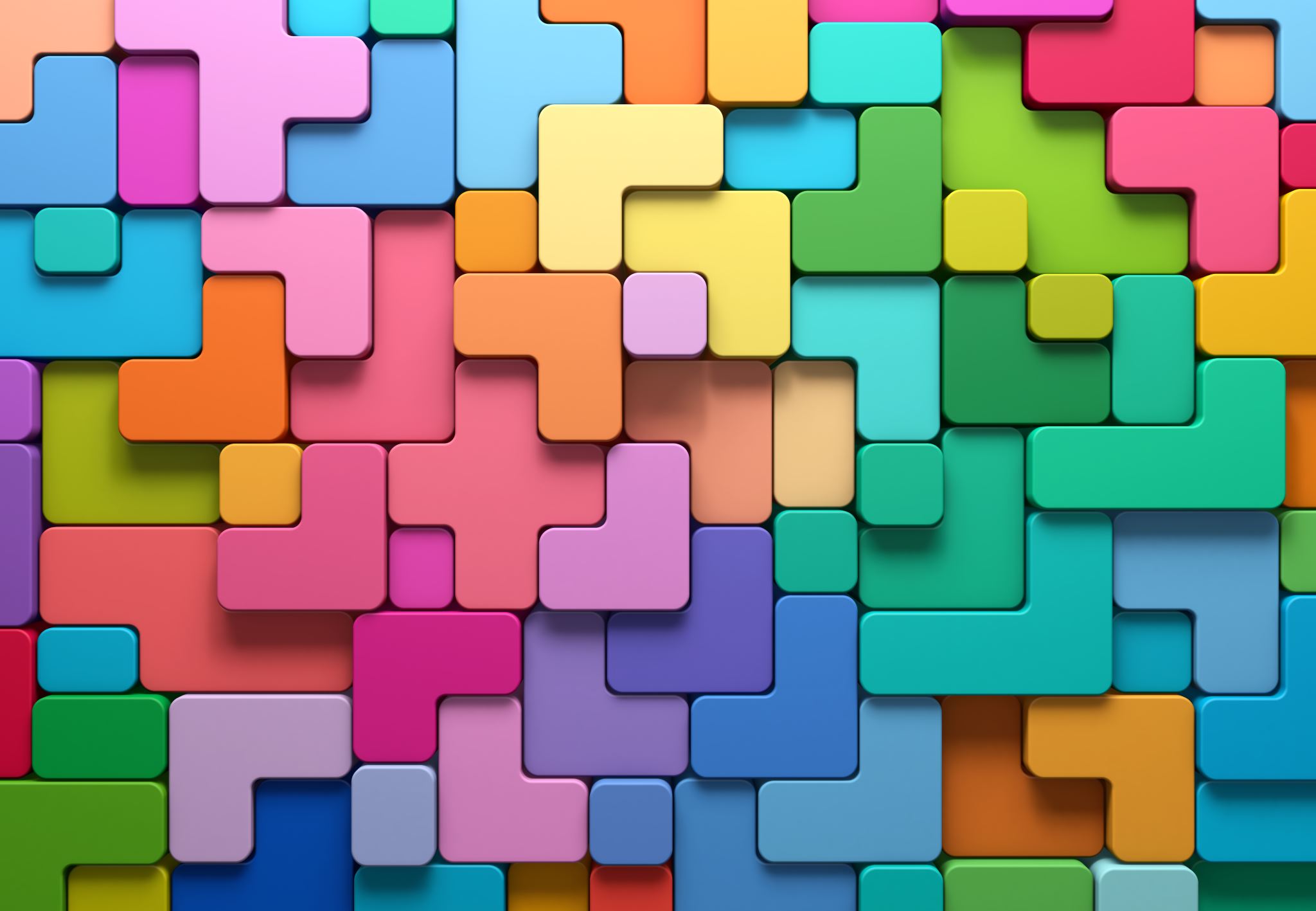 Study Circles for Social Change ProgrammeFinal Check-in Updates
Workers in the Informal Economy Network Uganda (WIENU).
Prepared by: Mwijuka Jesca; Study Circle Coordinator
Objectives of our SC programme
Please write here the objectives for your study circle programme this year. Base this off of your Coordinators’ Action Plan early this year or add a new one if you have revised. 

Strengthening and advocating Copy Rights protection of informal artisits materials and scripts.
Advocate for access to permanent public working spaces for markets and street vendors.
senstization and capacity building of leaders on legal fishing activities.
Advance Laws and policies that protects and recognises Waste Pickers and their work.
Our study circle groups
Please add pictures of your study circle groups here and write down a little something about the group and the facilitator. Include how many meetings they were able to conduct:-

Introduction to Groups:-
Group 1: Waste Pickers: Facilitated by Jackie Katuramu
Group 2: Fisheries: Facilitated by Batte Charles Sseruyidde
Group 3: Artists: Facilitated by Kasawuli Yasin
Group 4: Markets and Street Vendors: Facilitated by Jesca and Namuyiga Ruth
Our study circle group ONE
Please add pictures of your study circle groups here and write down a little something about the group and the facilitator. Include how many meetings they were able to conduct:
Details about:-
 Group 1: Waste Pickers: Facilitated by Jackie Katuramu.
Waste management remains one of the most criticized sector in the new cities and whole of Uganda. Despite the public-private partnership arrangements, most of the urban areas rely heavily on the informal waste pickers – who collect, sort, store, dispose or sell the waste to recycling companies for processing. Despite their role, waste pickers face a number of challenges.
The group first identified the challenges and later priotised the weak or no legal framework protecting waste pickers. The group enrolled 5 members from different waste collecting sites and had discussions for 3 times. Below are pictures.
Our study circle Group TWO
Please add pictures of your study circle groups here and write down a little something about the group and the facilitator. Include how many meetings they were able to conduct: 
Deatails about
Group 2: Fisheries: Facilitated by Batte Charles Sseruyidde
Fishing is one of the most highly protected labour activity in Uganda. Iformal fishermen face alot of challenges and most explored challenge was confiscation of fishing nets and non complaint fishing vessels. 
The group concluded that informal fishermen are not recognised and their activities and materials they use are termed as illegal for fishing activities. This was manifested with continued violence and harrasment of informal fishermen.
The team recruited 5 members. The group meant twice due to nature of their work. The group also conducted whatsup call discussion.
Our study circle group THREE
Please add pictures of your study circle groups here and write down a little something about the group and the facilitator. Include how many meetings they were able to conduct: 
Deatils About:
Group 3: Artists: Facilitated by Kasawuli Yasin
There are numerous artists that are not recruited into groups hence work informally, the group face challenge of copyright protection. The group conducted 3 online discussions and compalained about lact of right and duplication of the scripts. The group comprised of 5 artists.
Our study circle group FOUR
Please add pictures of your study circle groups here and write down a little something about the group and the facilitator. Include how many meetings they were able to conduct: 
Deatils About:
Group 4: Markets and Street Vendors: Facilitated by Jesca and Namuyiga Ruth
This group faced alot of challenges to undertake the study. It meant once and conducted one online discussion. The main challenge that they explored was lack of work spaces. Even the available spaces the authorities continue to chess them away, the issue of fire burning markets also complicated the study. The group recruited 5 participants.
Outcomes
Please write here at least 3 main outcomes that you achieved from your SC programme this year: Summary of each groups outcome: 
Generally: The Group Composed a Song Potraying issues discovered duting the study circle. The Song Compiled all the Four Study Circle Groups.
Outcome 1: The artists group were able to raise awareness about copy righst issue on their social media platforms. 
 Outcome 2: The Markets and Street Vendors were able to discuss matters of space with the Markets leaders on how to lobby for better public spaces and advance rampt markets torching.
 Outcome 3:  The Fishing Communities group meant the leaders of the fishing group and were able to raise awareness for the protection and legalising the fisheries activities on water and landsites.
Outcome 4: The waste pickers were able to show their righ that there not protected nor recognised. The team managed to reach the waste pickers communities and advised them to join or form associations for collective power to bargain for their rights.
Other questions
Were the study circle groups able to do any of the following? If so, give details (if you were not able to, write N/A. Feel free to add more slides/ pages if necessary): 
1. Engage/ Open a dialogue with other stakeholders or decision-makers regarding their topic/s? 
Details: YES
2. Address or negotiate a local issue/s identified / faced by your study circle/s?
Details: YES
3. Raise awareness within and outside your study circle group/s regarding your topic/s? 
Details: YES
Other questions
Were the study circle groups able to do any of the following? If so, give details (if you were not able to, write N/A. Feel free to add more slides/ pages if necessary): 

4. Create popular education materials relating to your topic/s? 
Details: YES, Composed an Educational and awareness creation Song.

5. Build local community alliances or work with national alliances on any of the topic/s?
Details:  YES; Group facilitators managed to reach sector leaders and community leadres where appropriate.

6. Collaborate in activities with other organisations regarding their topic/s? 
    Collaborate in activities with other organisations regarding their topic/s? 
Details: YES; We managed to intiate collaboration with FES, GLU and UNHCR. supporting Waste Pickers and Refugee further research and design programs within the study circle proposed objective.
Challenges
Write down challenges you faced as a study circle coordinator have faced and how you have addressed them.
 Scarcity of Data to allow participants take full participation in the study
Complain about ever broken down internet connection by study team
balancing work activities and study circle.
Write down challenges that your facilitators / study circle groups have faced in trying to achieve their objectives and how they overcame it.
Most of the objectives proposed need alot of explanations and initiating alot of action plans to realise their objectives.
Many trainees recruited still have challenges in using their phones for social change activities.
Lessons learned
Write down lessons learned this year from developing and coordinating a study circle programme.
Exercising leadership and leadership for change. Leading teams is a challenge but can be skills or talent
Time managment and planning and being organised. I realised that each group need its own time and plan; i was able to learn and distribute the time to each group.
I realised that there is always need to make follow-up, check on the team progress. This tought me how to make sure that each time an activitiy takes place must be monitored and evaluated. I magin we were to report at each stage.
eing creative and deep thinking about an action. developing materials need alot of thinking on how to bring out message or knowledge to learners. Composing the Song was great creativity to the team and myself as coordinator.
The study circles are important and if used well cab trigger one to expand further. We managed to get other partners out of the study circles skills and developed topis and mind maps.
Ways Forward
What is your plan with your study circle programme moving forward?
We need to continue monitoring and evaluating the study topics further, applying them into real life, design projects and programs as well as linking the study plan/mind map into our daily programs. 
The Study circle for social Change are real change makers and producing change agents (facilitators). We need to cntinue with the studies inline with the study developed objectives for atleast next 2 years.
IFWEA should consider most of the study topics to draft global proposals for specific countries or as organisation support that aim at financing the implementation of the discussed topics at every end of the study circle; i.e. advocacy, negotiation, capacity building and senstisation of the organisation leaders, policy makers and law enforcement agencies should be a continous process.
There is a need for systematic documentation of our study circle activities so that we can use them for future research, consultation and material dissermination.
Thanks You
For any Correspondence & Partnerships
Contact Us.

P.O. Box 150844, Mukono.
Tel: +256788997708, +256777124286
Email:	 wienu90@gmail.com 
	 jescahmwijuka@gmail.com 
	battecharles1@gmail.com
Also we are on: X @WIENU, Facebook, Linkdin, TicTok and Instagram.